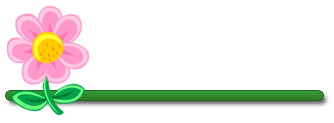 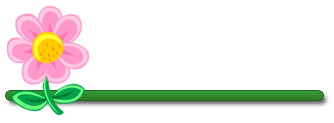 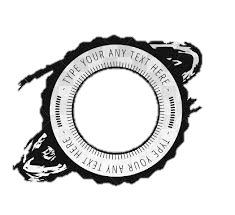 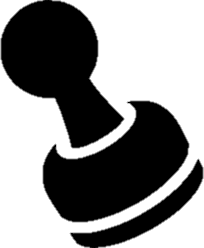 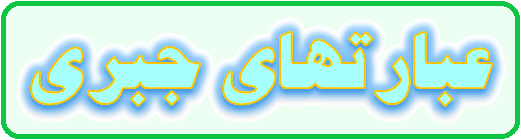 نمونه
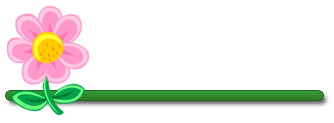 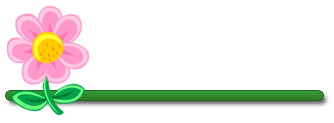 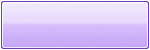 عبارت جبری:کناررهم آمدن عدد با حروف یا حروف با حروف یا عدد به تنهایی یک عبارت جبری است.
مثال:
متغییر                 قسمت حرف است.
ضریب عددی         عددی که به متغییر ضرب شده است.
جمله ثابت            عدد بدون ممیز.
عبارت جبری
مثال:
متغییر                 
ضریب عددی
جمله ثابت
http://powerdars.farafile.ir/
سوال)ضریب عددی را مشخص کنید.
2
1-
1
عبارت متشابه : دوعبارت جبری که قسمت حرفی آنها عیناً تکرار شده باشد.
مثال:
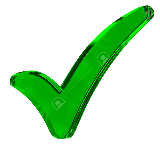 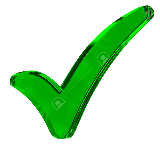 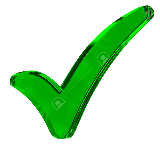 ×
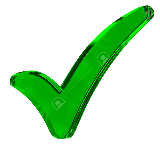 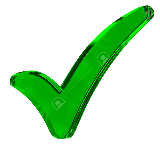 ×
http://powerdars.farafile.ir/
http://powerdars.farafile.ir/
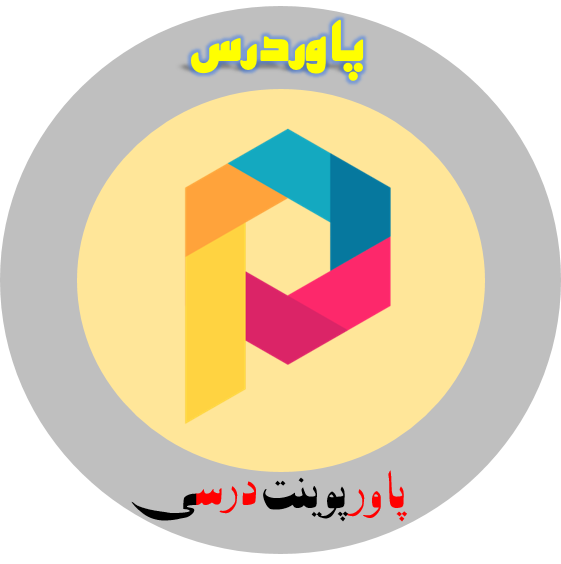 درفایل اصلی لوگو فروشگاه وجود ندارد.
👇کلیک کن👇
http://powerdars.farafile.ir/
👆کلیک کن👆
http://powerdars.farafile.ir/
یک جمله ای :هرعبارت راکه بصورت یک عدد حقیقی درتوان های صحیح ونامنفی یک یا چند متغییرباشد،یک جمله ای می گویند.
نکته:مواردی که یک جمله ای نیستند.(الف،ب،ج)
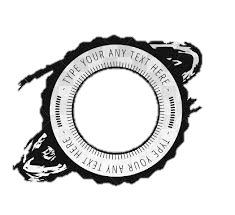 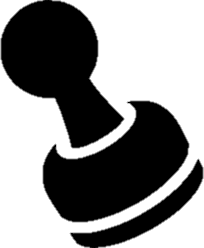 الف)اگر متغییر در رادیکال،قدرمطلق،توان،مخرج باشد.
مثال الف)

ب)توان متغییر منفی ،کسری،اعشاری باشد.
مثال ب)

ج)بین جمله ها (+،-) باشد.
مثال ج)
نمونه
http://powerdars.farafile.ir/
انواع اتحاد
1-اتحاد مربع دوجمله ای 
2-اتحاد مزدوج
3-اتحاد جمله مشترک 
4-اتحاد مربع سه جمله ای  
5-اتحاد چاق و لاغر
6-اتحاد مکعب دو جمله ای
انواع اتحاد
http://powerdars.farafile.ir/
1-اتحاد مربع دوجمله ای:
یک پرانتز دارد.
داخل پرانتز دوجمله است. 
خارج پرانتزتوان 2است.
شناسایی
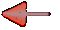 هم علامت باشد          +      
اگر جمله های داخل پرانتز
                                        هم علامت نباشد        -
همواره مثبت
http://powerdars.farafile.ir/
مثال برایاتحاد مربع دوجمله ای:
2-اتحاد مزدوج:
دوپرانتز درهم ضرب می شوند.
جمله های داخل هردو پرانتز یکسان است.
یکی از جمله ها هم علامت ودیگری غیرهم علامت است.
شناسایی
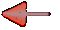 دومی
اولی
http://powerdars.farafile.ir/
http://powerdars.farafile.ir/
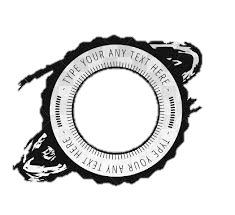 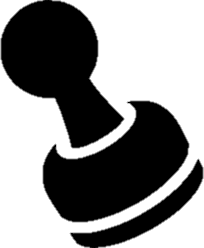 مثال:
نمونه
http://powerdars.farafile.ir/
سوال
عبارتهای جبری زیر را تجزیه کنید.
اتحاد مزدوج
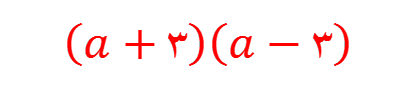 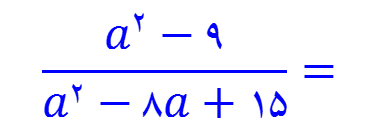 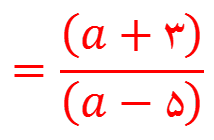 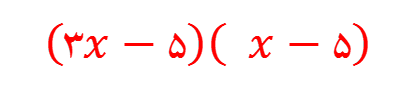 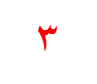 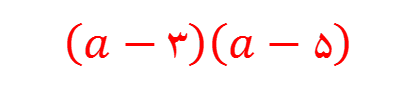 اتحاد جمله مشترک
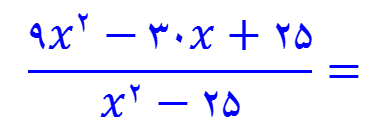 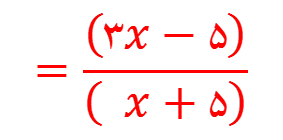 اتحاد مربع دو جمله ای
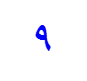 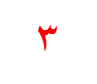 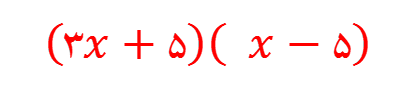 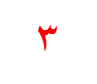 اتحاد مزدوج
http://powerdars.farafile.ir/
a, b
سوال)اعدادحقیقی         راطوری کنید که نابرابری برقرار باشد.
a<0 , b<0
a>0 , b<0
a
>0
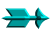 ab<0
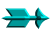 b
a>0 , b>0
a<0 , b>0
a>0 , b>0
a>0 , b<0
4
7
a b<0
b
>0
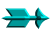 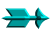 a>0 , b<0
a<0 , b<0
http://powerdars.farafile.ir/
خاصیت نابرابری:
+c
+5
1-
a<b                        a+c<b+c
-7<-2                      -2<+3
c>0
5
2-
a<b                        ac<bc
-7<-2                      -35<-10
c<0
5-
3-
a<b                        ac<bc
-7<-2                      10<35
سوال)
x - 1 < x-1
2x-x<-1+3
2x-3<x-1
x<2
2
3
6
3x-3>2x+1
3(x-1)>2x+1
x>4
2 (x+7)- x < 1(3-x)+x
8x+56-3x<18-6x+2x
8x-3x+6x-2x<18-56
9x<-38
6
2
4
3
-2-x <1+x
-24-3x<4+4x
-7x<28
x>28 =-4
x>4
4
3
-7
عبارت های کلامی زیر را به زبان ریاضی بنویسید.
سوال)
الف)
اگرپول علی را سه برابرکنیم حداقل 300 تومان از پولش بیشتر می شود.
3x>2x+300
3x-2x>300
b
a
ب)
مجموع نصف عدد  وچهار برابر عدد   حداکثر6 است؟
a+4b<6
2
پایان